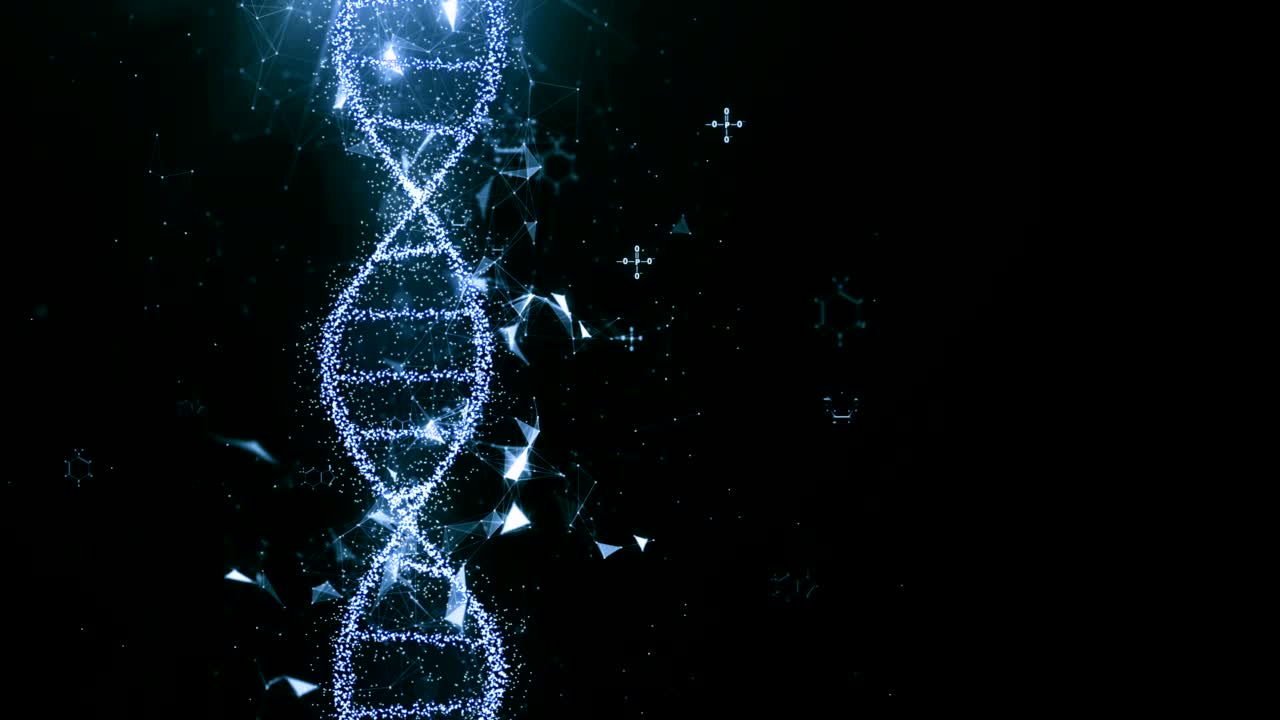 Terapia alvo e biomarcadores em neoplasias mesenquimais
AMANDA GOMES CARVALHO
Oncologista Clínica do HPD e CTO
Conflitos de interesse
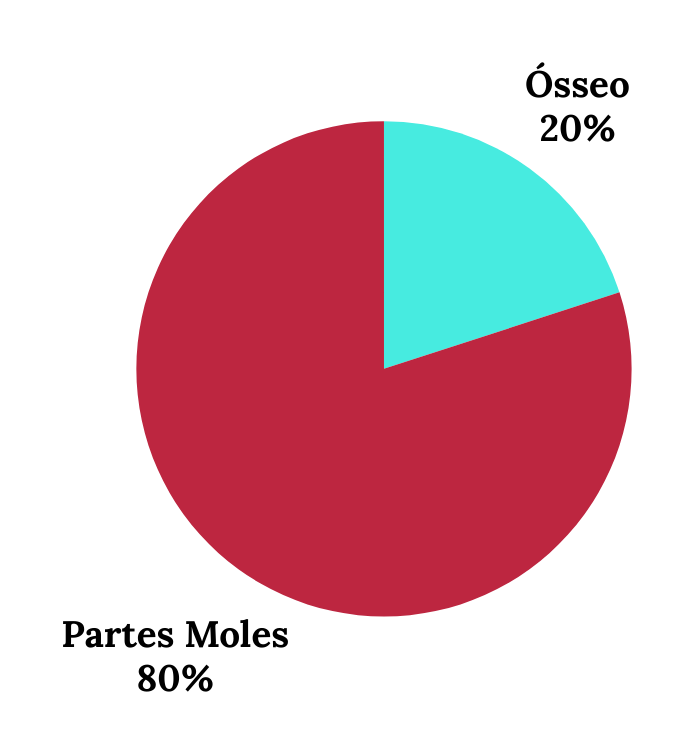 100
10 %
SUBTIPOS
<1%
Epidemiologia
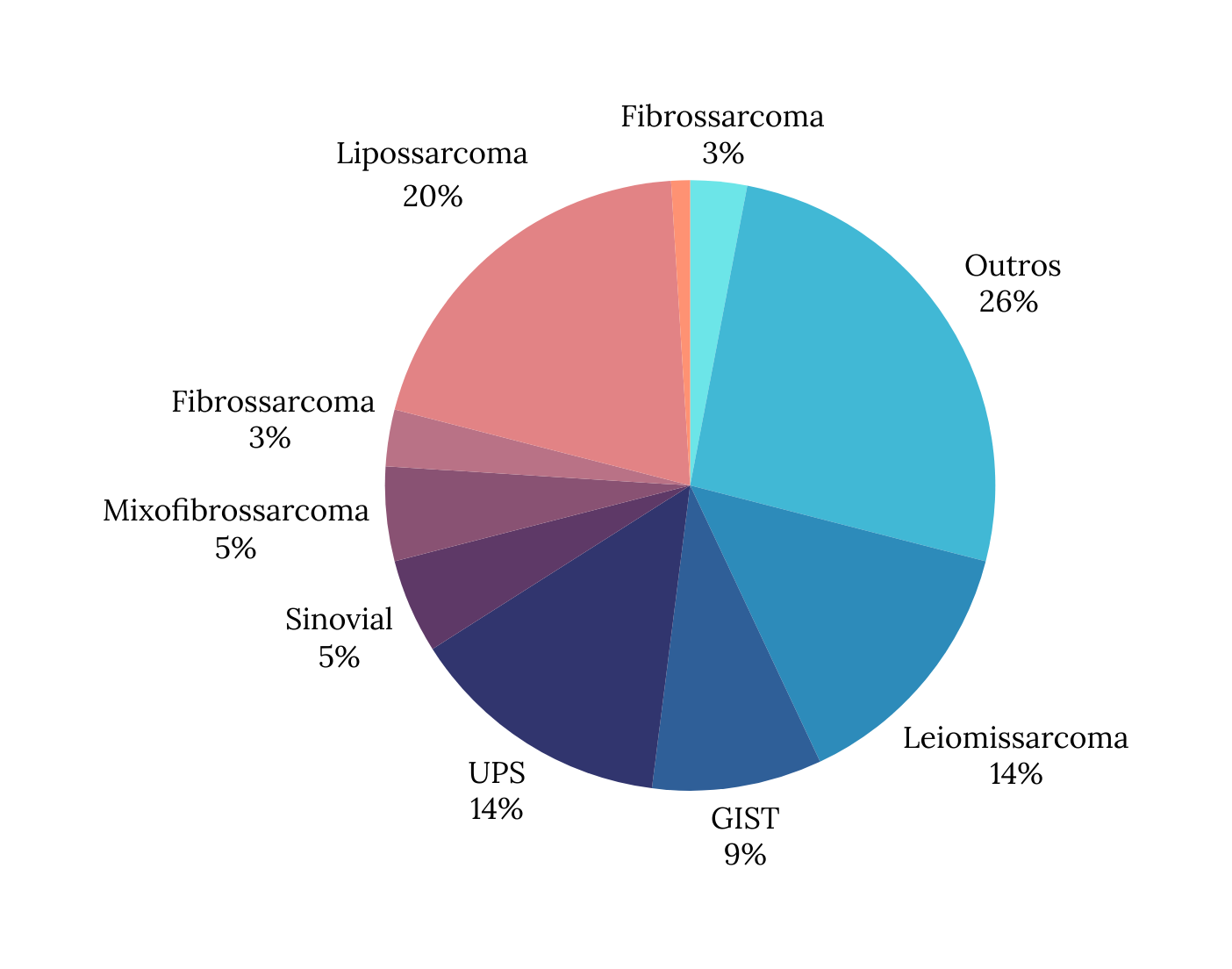 Histopatologia
Distribuição de subtipos histológicos em uma série 10.000 sarcomas de tecidos moles adultos do banco de dados do MSKCC
Management of Soft Tissue Sarcoma, 2ª ed, por Brennan M, Antonescu C, Alektiar K, Maki R 2013
Histogênese incerta
Tecido presumível
Classificação
X
Diagnóstico
Anatomopatológico
Imunohistoquimica
Pappo AS, Dirksen J Clin Oncol 2018; 36:168.
Etiologia e patogênese
Multiplos fatores
retinoblastoma
Irritação crônica e linfedema
síndromes de predisposição genética
exposição à radioterapia
vírus
Alterações genéticas inespecíficas e cariótipos complexos e desequilibrados
Alterações genéticas específicas e geralmente cariótipos simples
PATOGÊNESE 
MOLECULAR
X
Genes de fusão devido a translocações recíprocas (PAX3-FOXO1A em rabdomiossarcomas alveolares) ou mutações pontuais (mutações KIT no GIST)
Inúmeras perdas e ganhos genéticos (osteossarcoma, sarcoma pleomórfico indiferenciado, angiossarcoma, leiomiossarcoma)
Tratamento atual
Tratamento baseado em prognóstico
Prognóstico baseado em fatores clínicos/anatomop.
Primeira linha baseada em quimioterapia
TKi em linhas posteriores

Pazopanibe

Dúvidas sobre Imunoterapia

Terapia Alvo
Terapia baseada em antracíclicos

Dúvidas sobre o benefício de terapia sistêmica
Antes de 1990
1990-2000
2000-2010
2012
2015
2016
2019
2020
2021
2022
2023
Linha do tempo – 
aprovações em sarcomas
Linha do tempo – 
aprovações em  pulmão
Chaft, J.E., Rimner, A., Weder, W. et al. Nat Rev Clin Oncol 2021
BIOMARCADORES PODEM ORIENTAR O MANEJO DOS SARCOMAS?
IMPREVISIBILIDADE
CONTROVÉRSIA EM TORNO DA TERAPIA SISTÊMICA
SELEÇÃO DE PACIENTES PARA IMUNOTERAPIA
Os sarcomas precisam de biomarcadores talvez mais do que qualquer outro grupo de doenças malignas
GIST
PEComa
Tumores positivos para fusão do gene NTRK
Sarcoma alveolar
Imunoterapia em Kaposi
Angiossarcomas e imunoterapia
Terapia-alvo na fusão do RET, ALK
Histologias não tratáveis com quimio citotóxica
GIST e Imatinibe- O modelo ideal
80% KIT
10 %PDGFRA
10% apresentam resistência 
primária ao imatinibe;
KIT e PDGFRA selvagens
D842V do exon 18
KIT exon 9
Estratégias personalizadas em GIST
Estratégias personalizadas em GIST
Estratégias personalizadas em GIST
Bauer S et al. J Clin Oncol 2022 / Bauer S et al. ASCO 2023
Estratégias personalizadas em GIST
Bauer S et al. J Clin Oncol 2022 / Bauer S et al. ASCO 2023
Estratégias personalizadas em GIST
Heinrich MC et al. Lancet Oncol 2020
Estratégias personalizadas em GIST
Heinrich MC et al. Lancet Oncol 2020
2024 UpToDate.
PEComas e droga alvo
Tumor maligno de células epitelióides perivasculares 

Agressivo  e raro 

Mutações herdadas  ou esporádicas nos genes TSC1 ou TSC2 

Desregulam a via de sinalização mTOR
PEComas e droga alvo
PEComas e droga alvo
Tumores positivos para 
fusão do gene NTRK
Tumores positivos para 
fusão do gene NTRK
Tumores positivos para 
fusão do gene NTRK
RO em 96% do fibrossarcoma infantil 
3 respostas completas
RO em 81% de outras histologias
44 m de duração de resposta em um paciente com sarcoma
Tumores positivos para 
fusão do gene NTRK
Tumores positivos para 
fusão do gene NTRK
Imunoterapia
1 a 2 % são dMMR ou expressam DNA MSI-H
 
TMB elevado é observado em frequências muito baixas na maioria dos STS

A alta expressão de TMB em angiossarcomas e sarcomas dérmicos pleomórficos
Imunoterapia em angiossarcoma
Grilley-Olson J et al. ASCO 2023
Imunoterapia em neoplasias mesenquimais: sarcoma alveolar
Translocação t (x; 17) (p11, q25) desequilibrada 

Gene de fusão ASPSCR1-TFE3
Imunoterapia em sarcoma alveolar
Imunoterapia em sarcoma alveolar
TR0 37% 

 A duração média da resposta foi de 24,7 meses

 A sobrevida livre de progressão mediana foi de 20,8 meses.
RET e outras fusões genéticas raras
Selpercatinibe 

 Um inibidor seletivo da RET quinase

Ensaio clínico de fase I/II (LIBRETTO-001)
Updated efficacy results of olverembatinib (HQP1351) in patients with tyrosine kinase inhibitor (TKI)-resistant succinate dehydrogenase (SDH)-deficient gastrointestinal stromal tumors (GIST) and paraganglioma.

 Sintilimab, doxorubicin and ifosfamide (AI) as first-line treatment in patients with advanced undifferentiated pleomorphic sarcoma (UPS), synovial sarcoma (SS), myxoid liposarcoma (MLPS) and de-differentiated liposarcoma (DDLPS): A single-arm phase 2 trial.

ImmunoSarc II master trial (phase II of sunitinib and nivolumab): Results from the dedifferentiated chondrosarcoma (DDCS) cohort—A GEIS, ISG and UCL study.
ASCO 2024
Agentes em investigação: Células T
D’Angelo SP et al. ASCO 2021 / D’Angelo SP et al. ASCO 2022
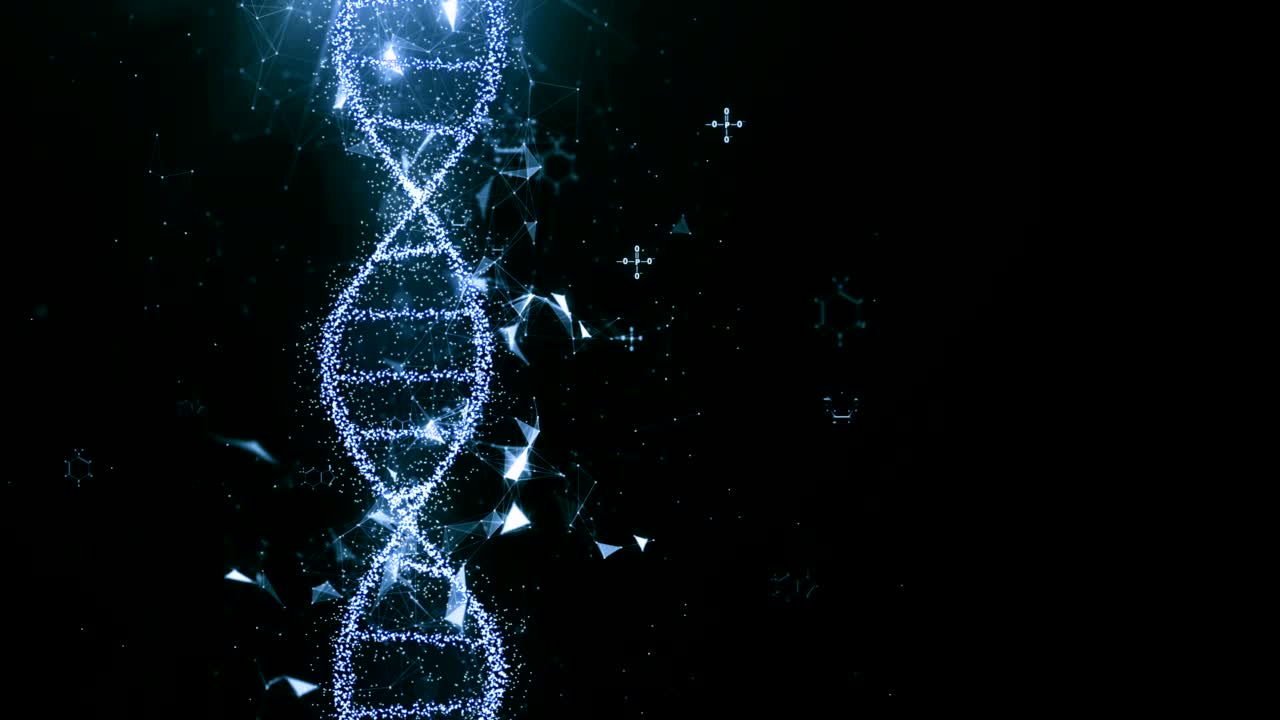 Obrigada
O que se deve compreender não é o tumor, mas sim o estado neoplásico das suas células
Francis Peyton Rous
amandagomesrs@gmail.com
oncologia.por.amor
oncologia por amor